Chương II: 
PHÂN TỬ. 
LIÊN KẾT HÓA HỌC
BÀI 5: 
PHÂN TỬ - ĐƠN CHẤT - HỢP CHẤT
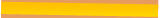 NỘI DUNG BÀI HỌC
ĐƠN CHẤT VÀ HỢP CHẤT
I.
II.
PHÂN TỬ
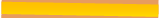 Hàng chục triệu chất hóa học đã biết được phân loại như thế nào để dễ nghiên cứu và sử dụng?
4
[Speaker Notes: - Hàng chục triệu chất hóa học đã biết được phân loại thành: đơn chất và hợp chất]
I. 
ĐƠN CHẤT VÀ HỢP CHẤT
Mô hình hạt của đồng ở thể rắn, khí oxygen, khí hiếm helium, khí carbon dioxide và muối ăn ở thể rắn được biểu diễn trong Hình 5.1
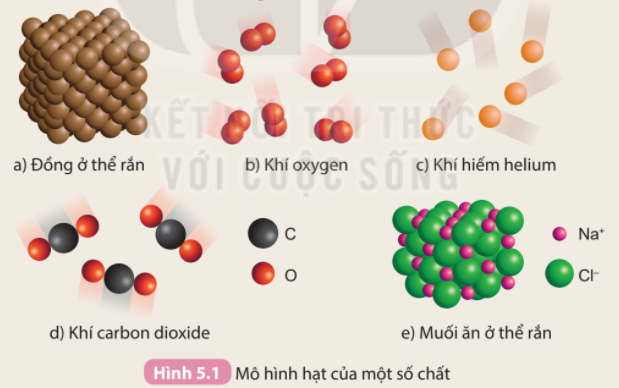 HOẠT ĐỘNG:
Phân loại chất
Lưu ý: Nguyên tử được biểu diễn bằng các quả cầu. Các nguyên tử cùng màu thuộc cùng một nguyên tố hóa học, các nguyên tử khác màu thuộc các nguyên tố hóa học khác nhau.
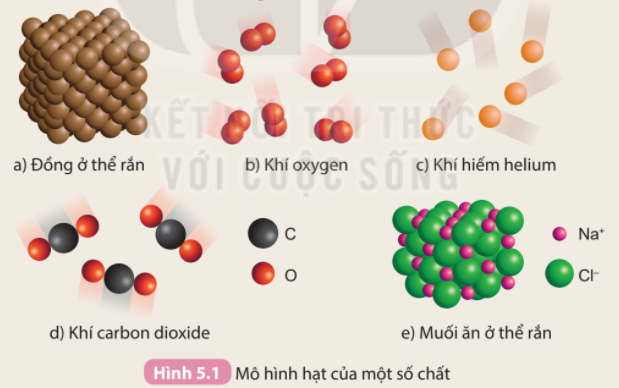 HOẠT ĐỘNG:
Phân loại chất
Quan sát các mô hình trong Hình 5.1, thảo luận nhóm và thực hiện yêu cầu sau:
Dựa vào thành phần nguyên tố, em hãy phân loại các chất trên thành 2 loại: chất được tạo nên từ một nguyên tố hóa học và chất được tạo nên từ hai nguyên tố hóa học.
[Speaker Notes: - Chất được tạo nên từ một nguyên tố hóa học là: đồng, khí oxygen, khí hiếm helium vì được tạo từ các quả cầu cùng màu
- Chất được tạo nên từ 2 nguyên tố hóa học là: Khí carbon dioxide, muối ăn vì được tạo từ 2 quả cầu khác màu nhau]
Đơn chất
1
Tượng đồng, nhiên liệu hydrogen, đồ trang sức bằng kim cương trong Hình 5.2 là ví dụ về ứng dụng của đồng, hydrogen và carbon. Em hãy kể ra các ứng dụng khác của đồng, hydrogen và carbon mà em biết.
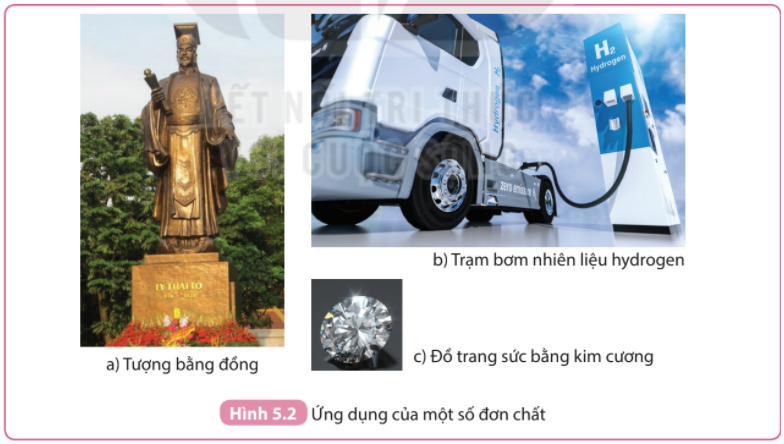 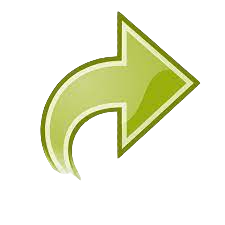 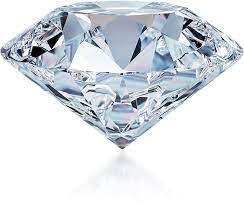 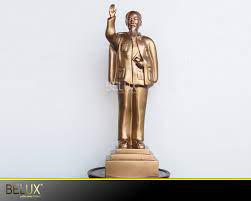 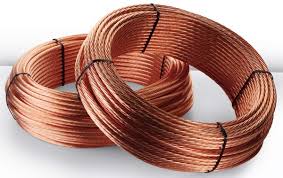 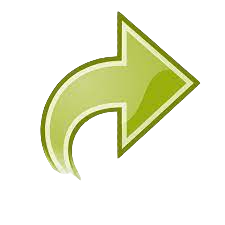 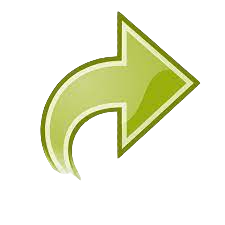 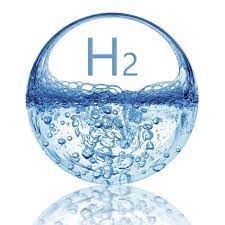 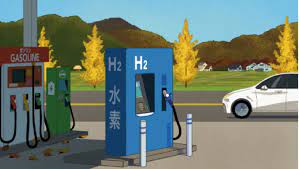 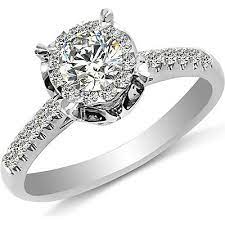 [Speaker Notes: - Đồng (copper): dùng làm lõi dây điện, đúc tượng, chế tạo chi tiết máy, chế tạo thiết bị dùng trong công nghiệp đóng tàu biển
- Hydrogen: dùng làm nhiên liệu chính cho nhiều động cơ như xe ô tô, tên lửa…, dùng trong chăm sóc sức khỏe con người, dùng làm chất khử
- Carbon: than chì dùng làm ruột bút chì, kim cương dùng làm đồ trang sức, mũi khoan]
Chú ý:
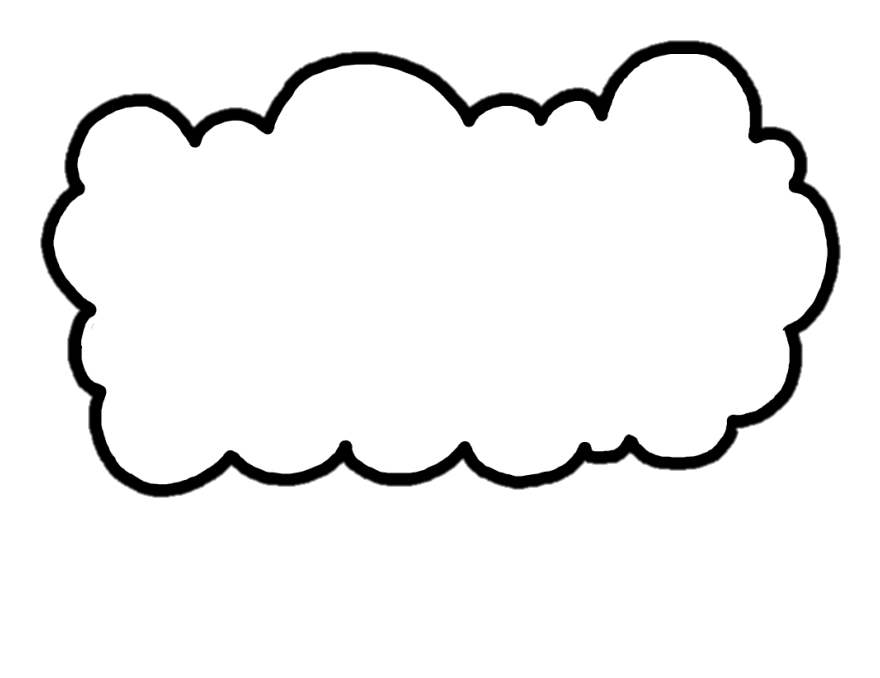 Đơn chất là chất được tạo nên từ một nguyên tố hoá học.
- Tên của đơn chất thường trùng với tên của nguyên tố, trừ một số trường hợp.
- Ví dụ: Ozone tạo nên từ oxygen, than chì và kim cương tạo nên từ carbon.
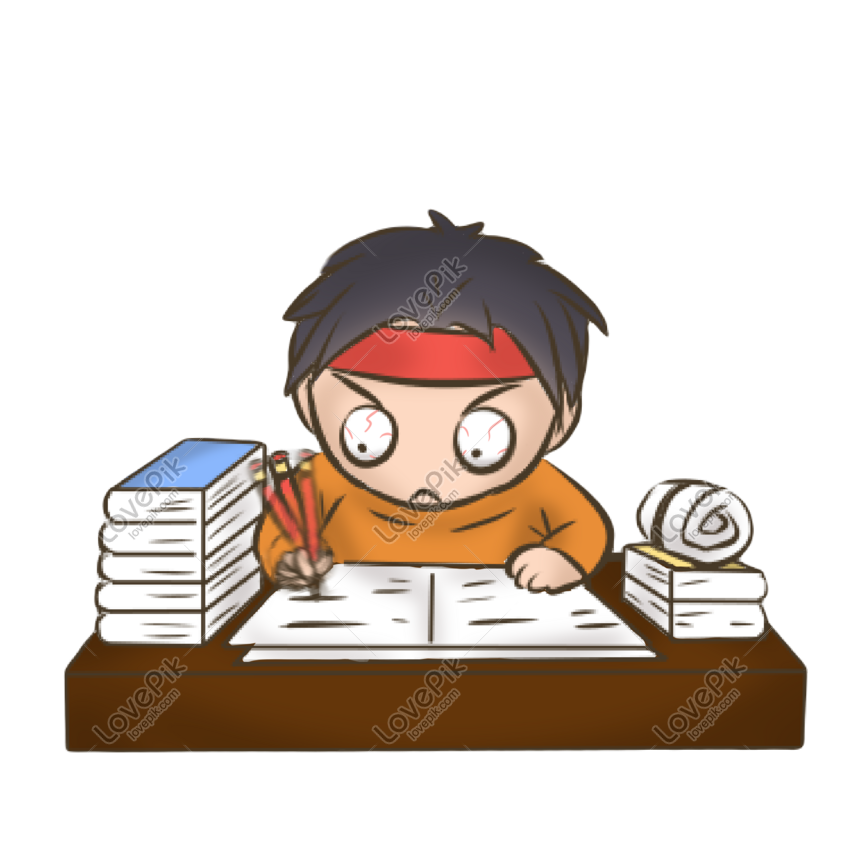 10
Đơn chất được phân loại thành mấy loại?
11
Đơn chất được phân loại thành 3 loại:
Kim loại
Phi kim
Khí hiếm
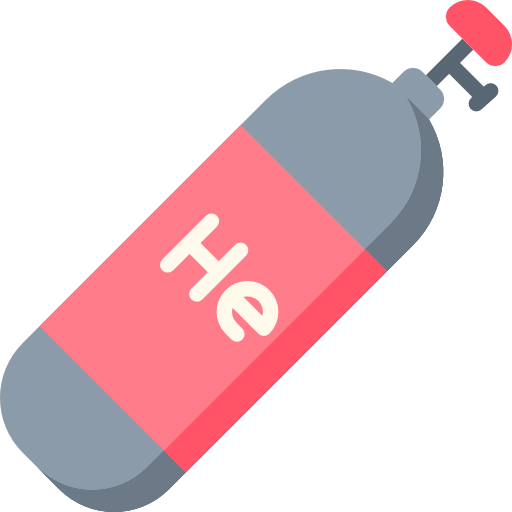 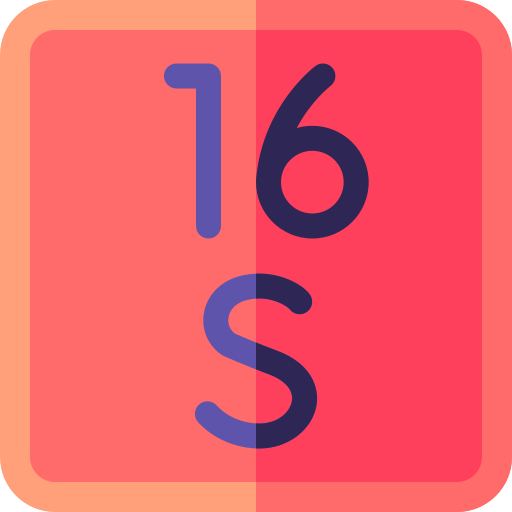 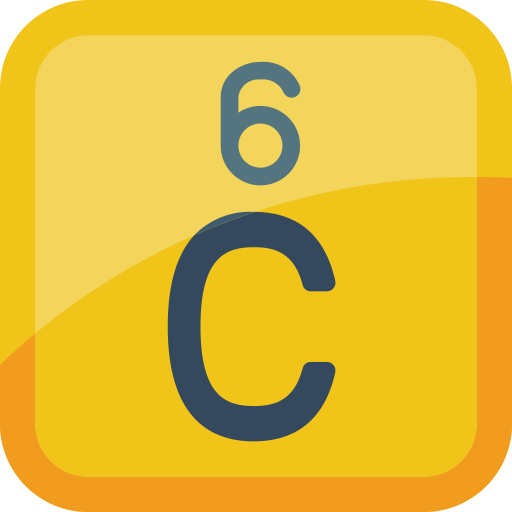 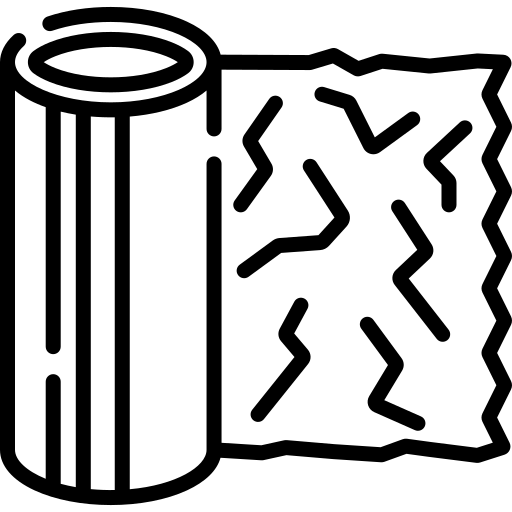 Thể rắn
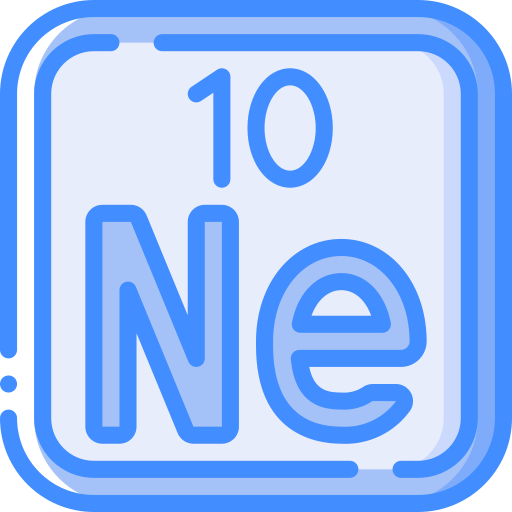 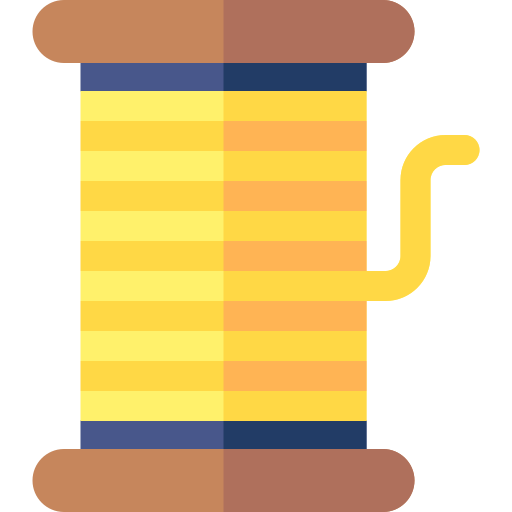 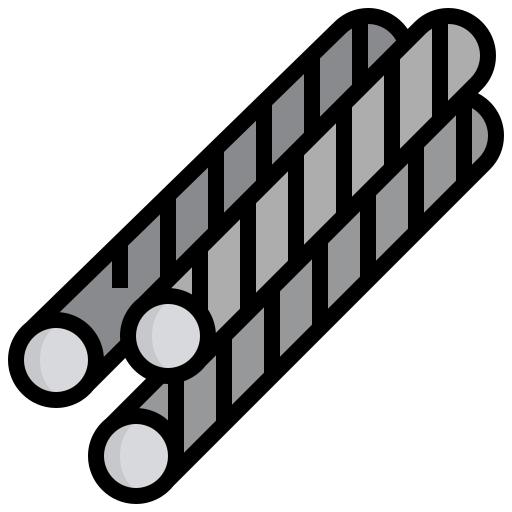 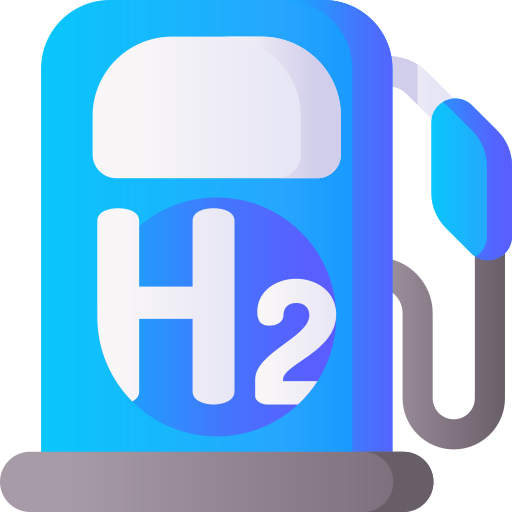 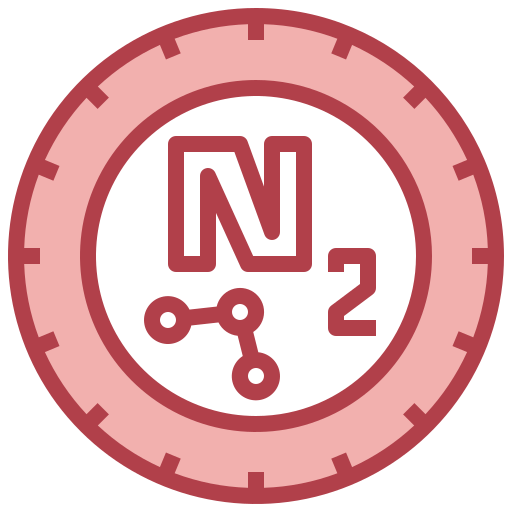 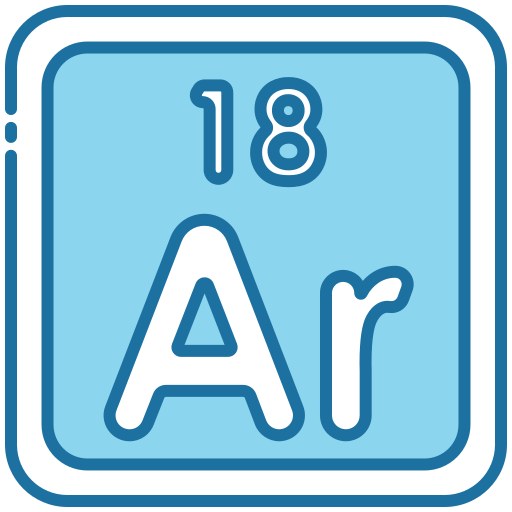 Thể khí
Thể rắn
......
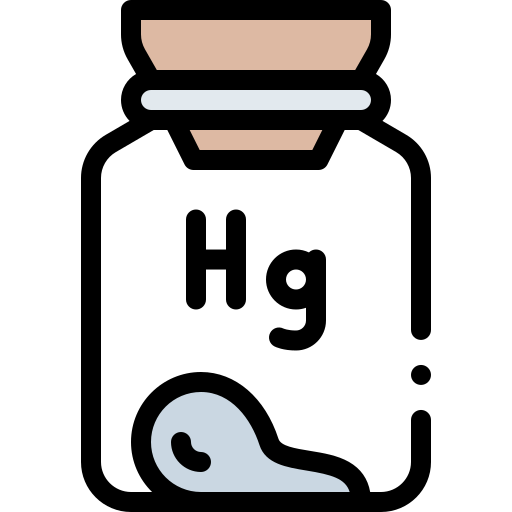 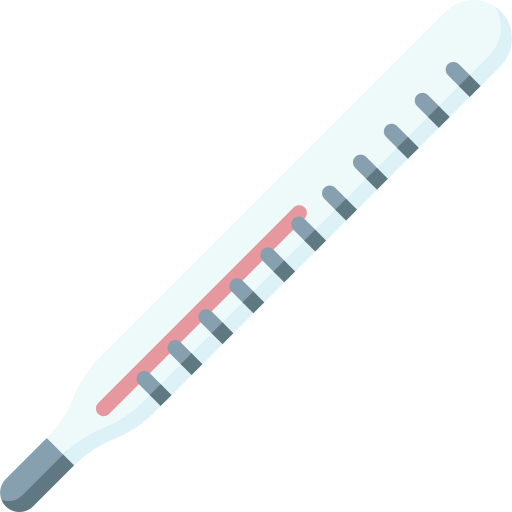 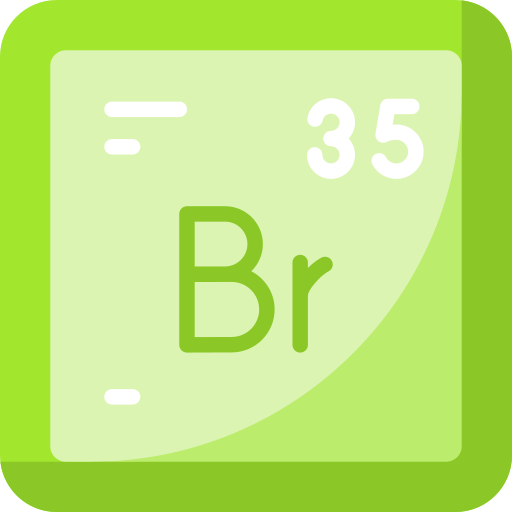 Thể lỏng
Thể khí
Thể lỏng
Hợp chất
2
Lời giải
1. Hãy trình bày sự khác biệt giữa đơn chất oxygen và hợp chất carbon dioxide về thành phần nguyên tố và vai trò của chúng đối với sự sống và sự cháy?
- Đơn chất oxygen được tạo nên từ 1 nguyên tố là: oxygen (O)
Oxygen
O
O
O
O
C
- Hợp chất carbon dioxide được tạo nên từ 2 nguyên tố là: carbon (C) và oxygen (O)
Carbon dioxide
- Oxygen duy trì sự sống và sự cháy. Carbon dioxide không duy trì sự sống và sự cháy
2. Hãy dự đoán số lượng của các đơn chất nhiều hơn hay ít hơn số lượng của các hợp chất. Giải thích.
Lời giải
- Các nhà khoa học đã tìm ra 118 nguyên tố hóa học ⇒118 đơn chất
- Hợp chất được tạo nên từ 2 hay nhiều nguyên tố, hiện nay người ta đã biết hàng chục triệu hợp chất khác nhau. Do hợp chất được tạo nên từ tổ hợp các nguyên tố với các tỉ lệ nguyên tố trong hợp chất khác nhau
⇒ Số lượng của các hợp chất nhiều hơn số lượng của các đơn chất
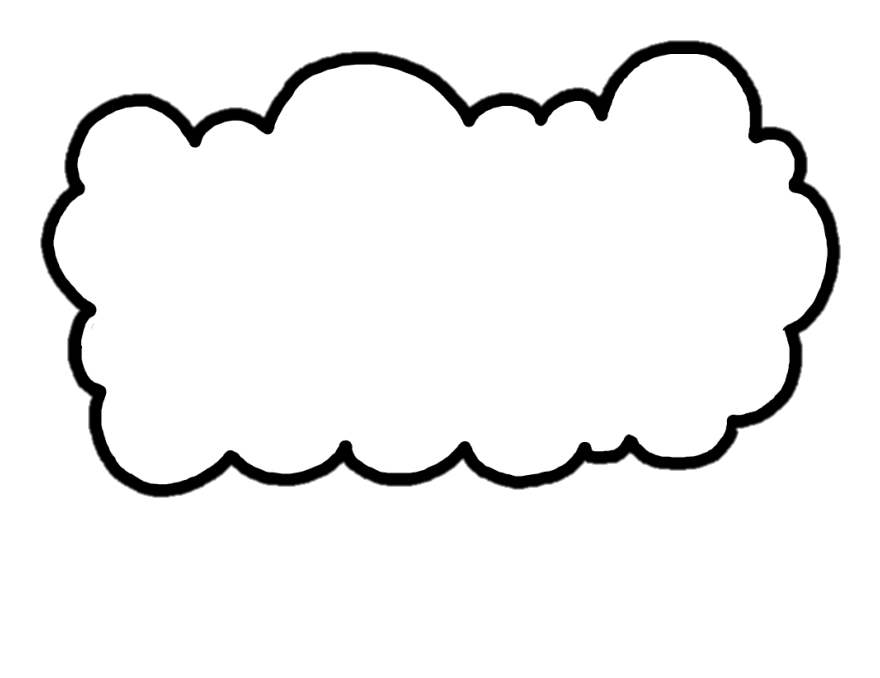 Hợp chất là chất được tạo nên từ hai hay nhiều nguyên tố hoá học.
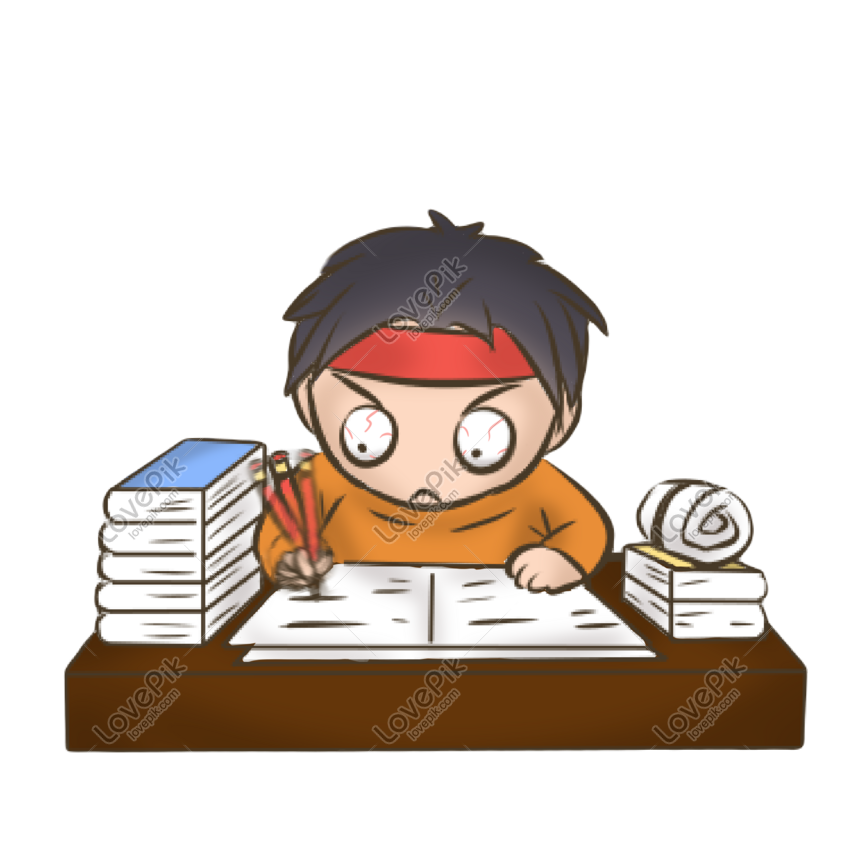 15
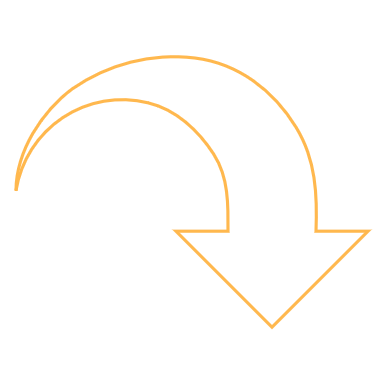 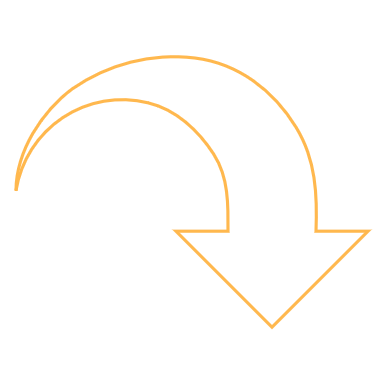 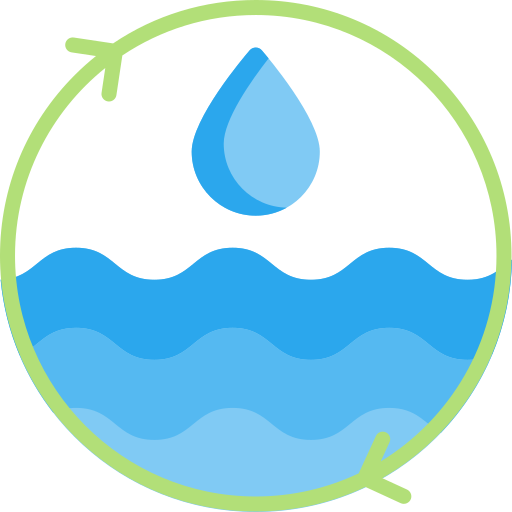 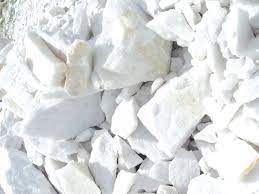 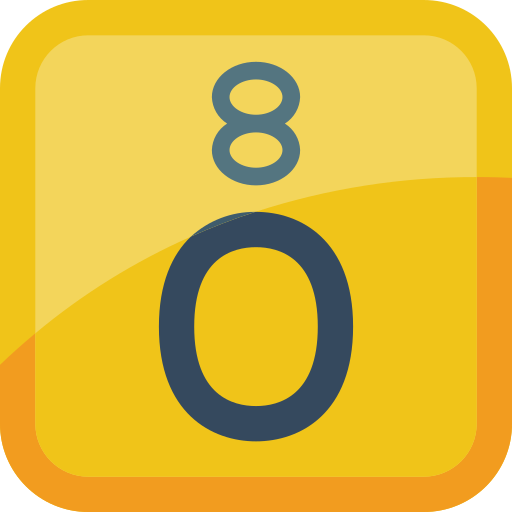 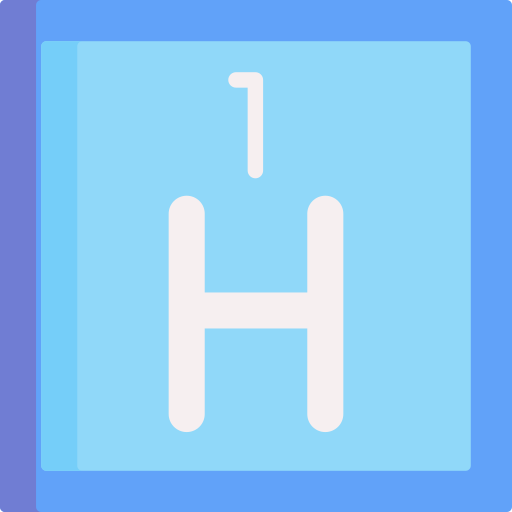 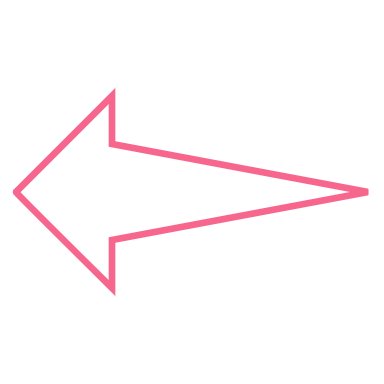 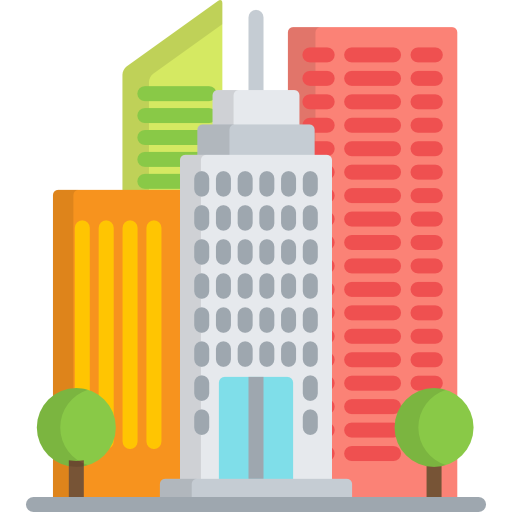 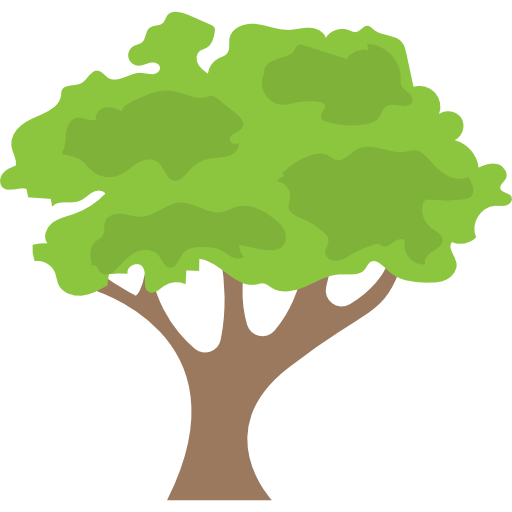 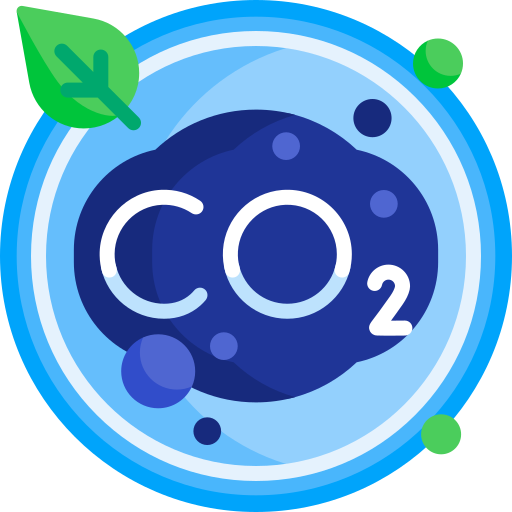 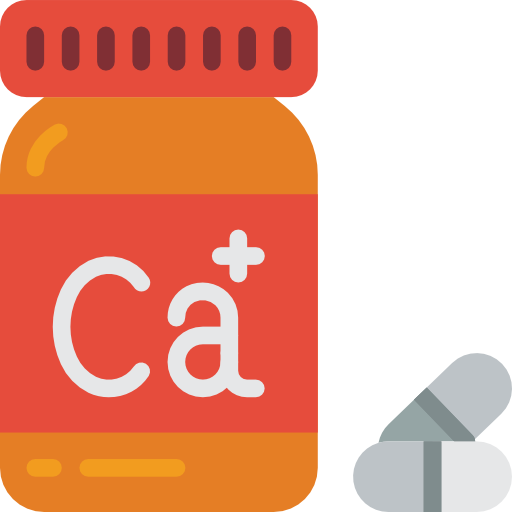 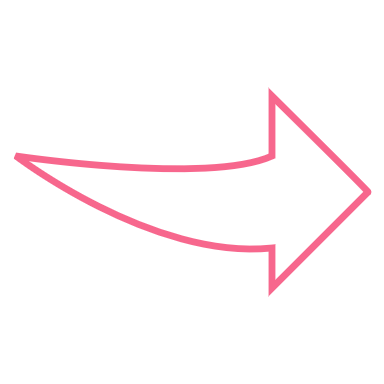 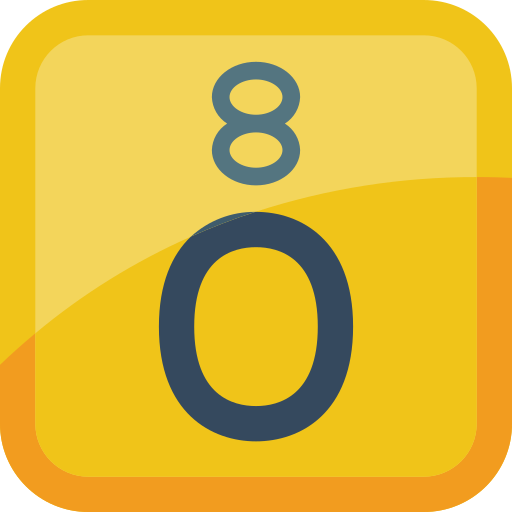 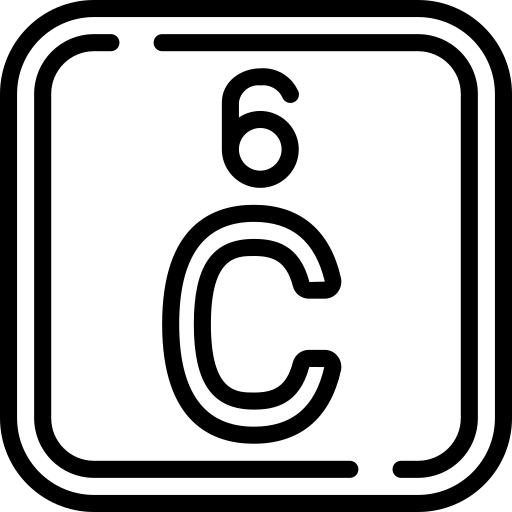 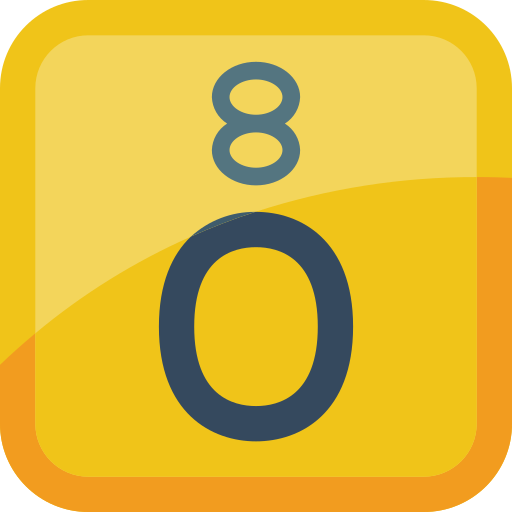 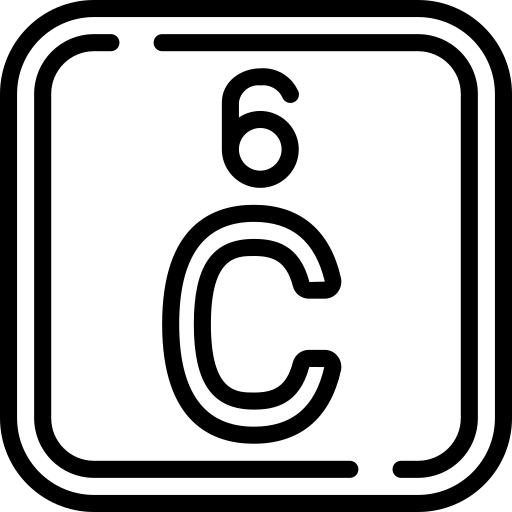 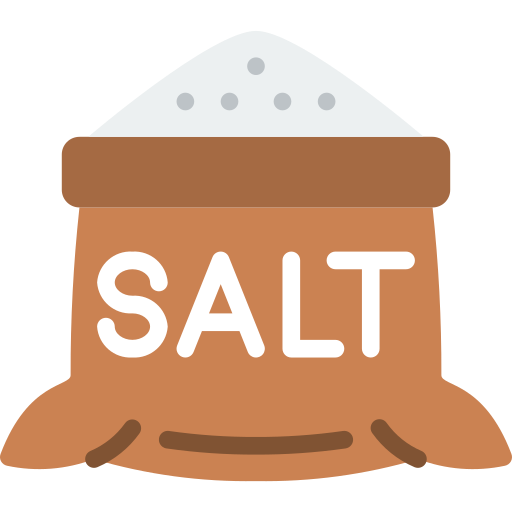 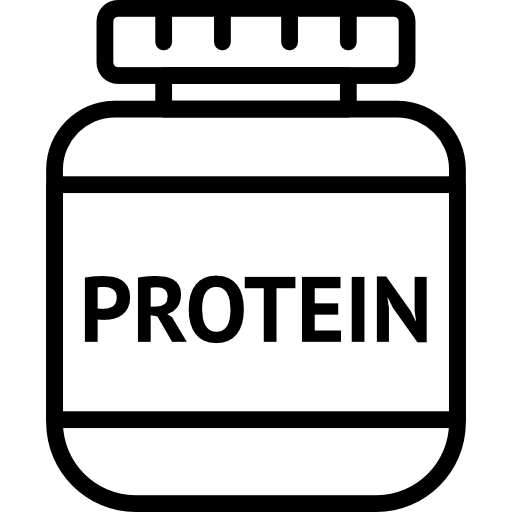 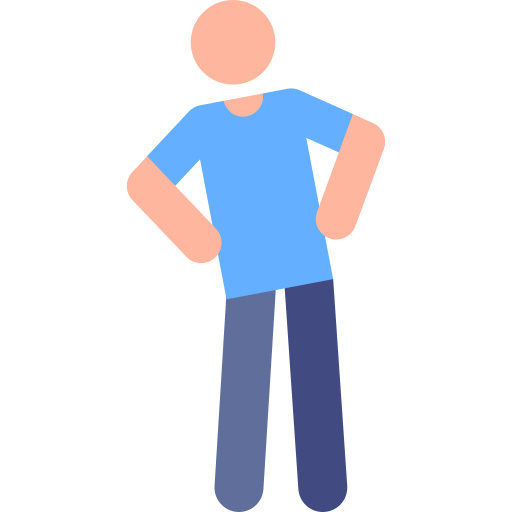 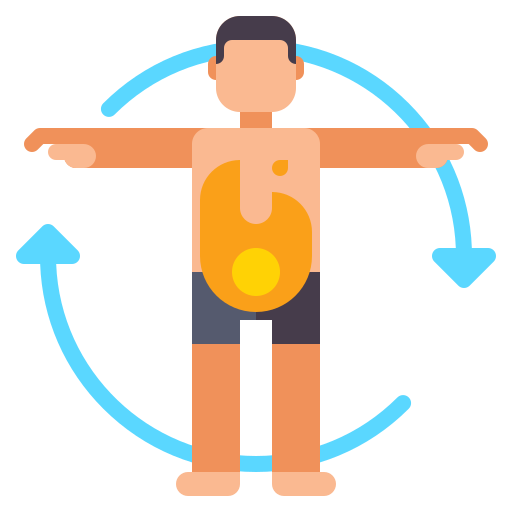 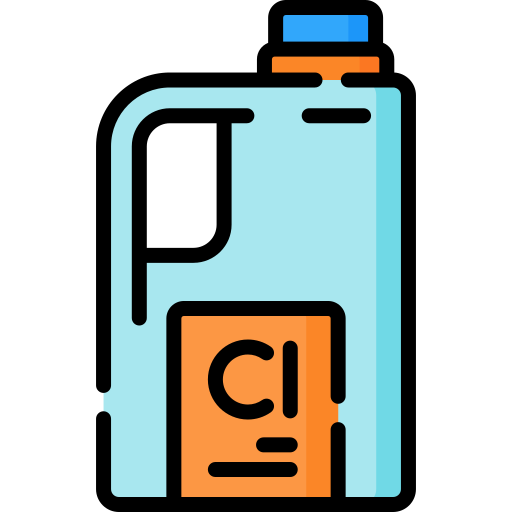 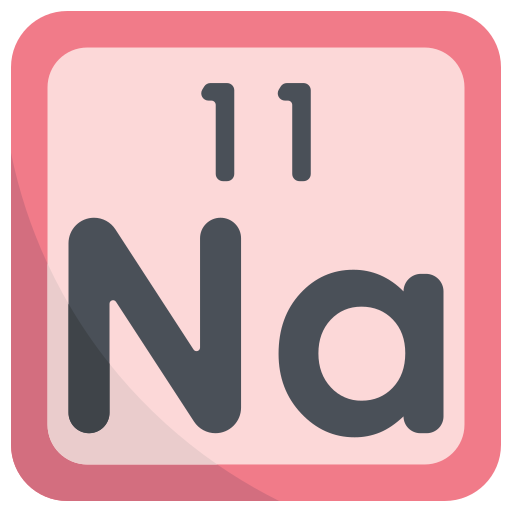 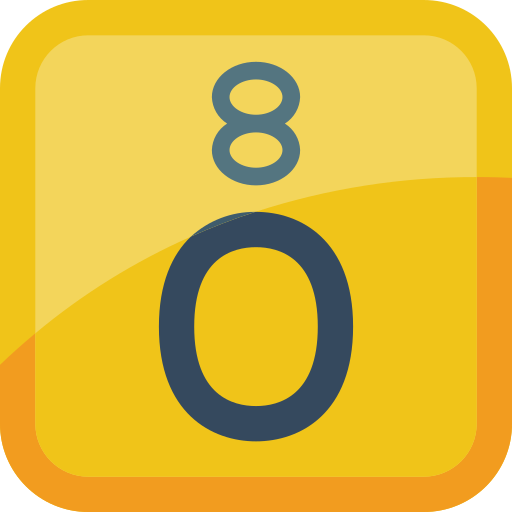 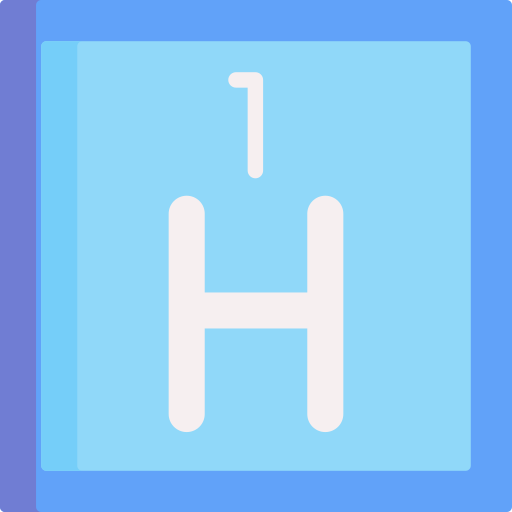 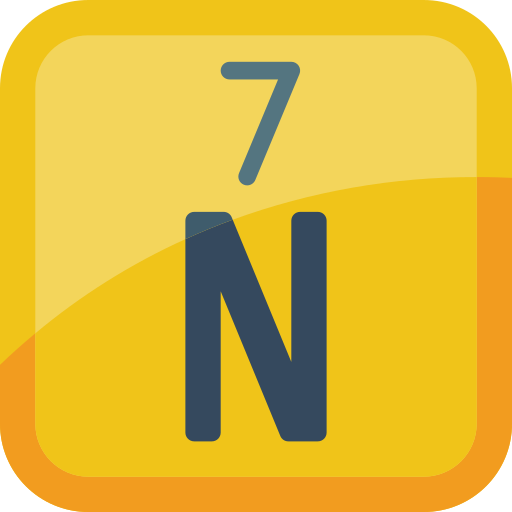 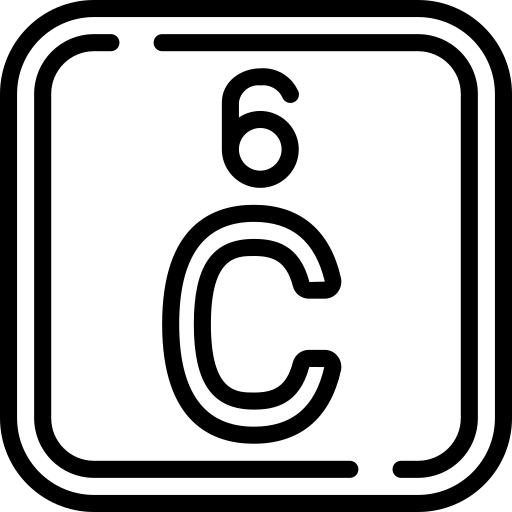 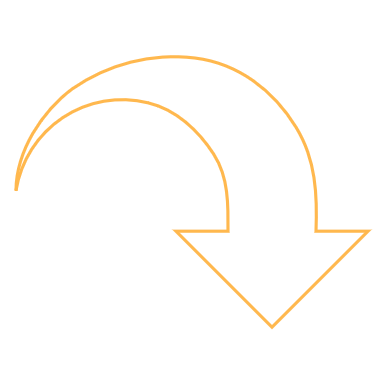 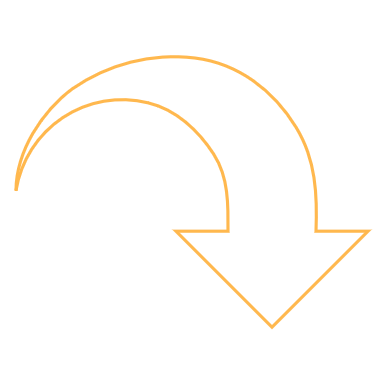 II. 
PHÂN TỬ
Khái niệm
1
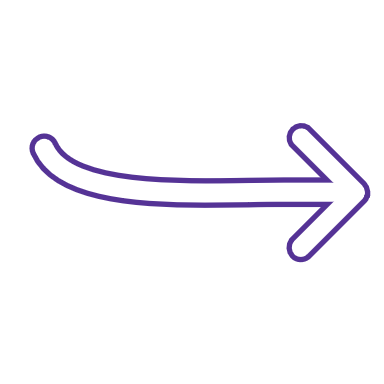 N
N
Ví dụ:
O
C
N
N
H
H
H
H
H
C
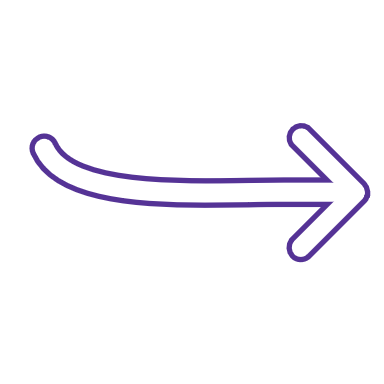 H
H
H
H
H
O
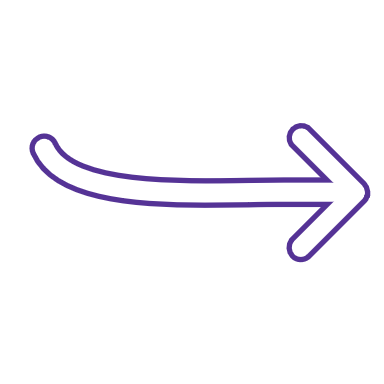 H
H
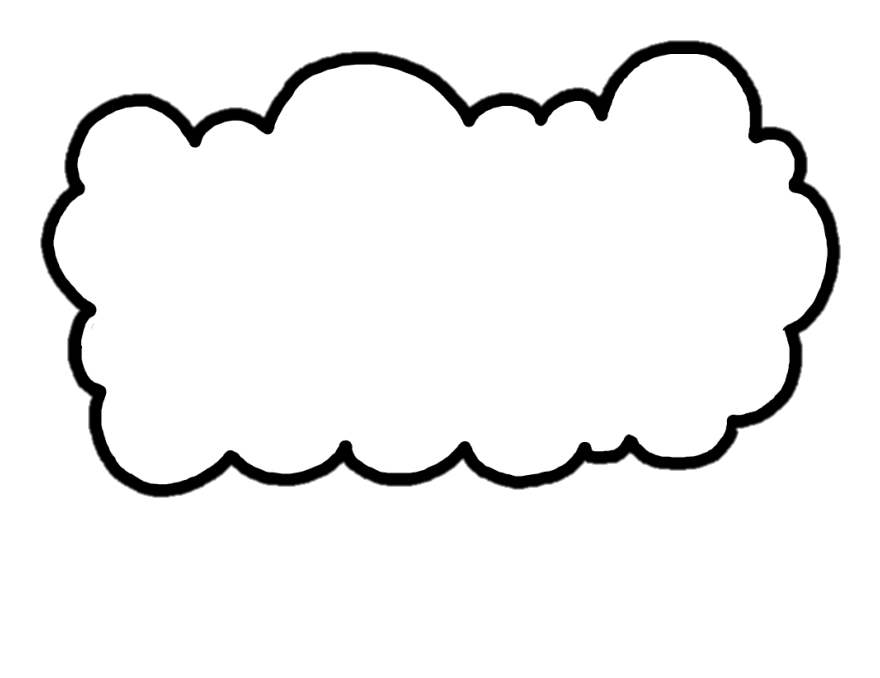 Phân tử là hạt đại diện cho chất, gồm 1 số nguyên tử liên kết với nhau và thể hiện đầy đủ tính chất của chất.
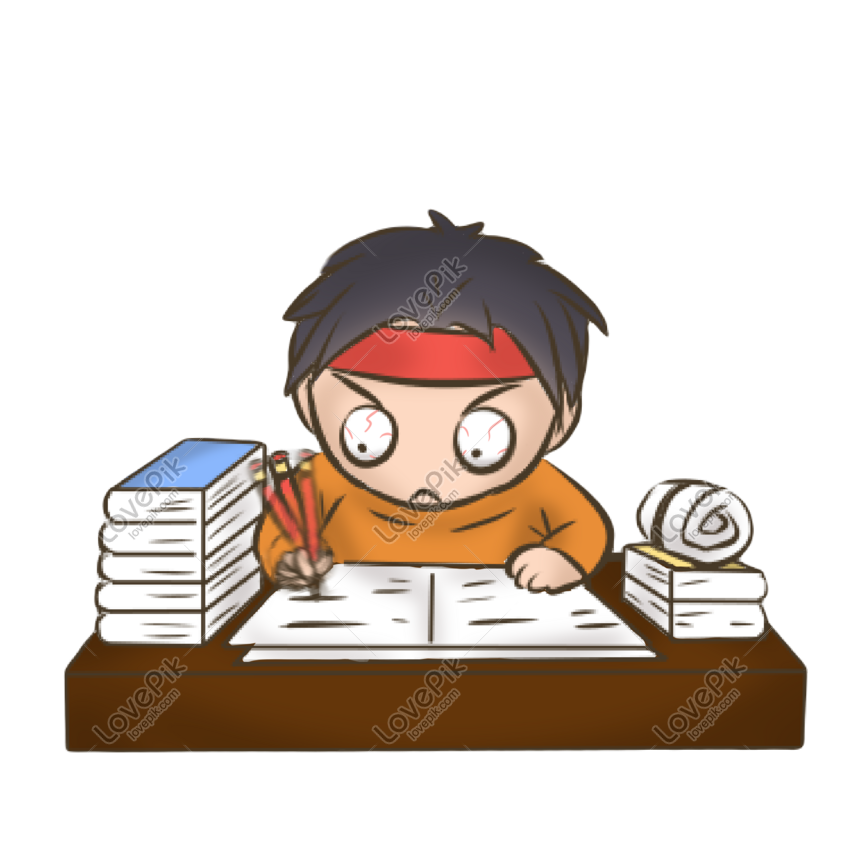 19
Khối lượng phân tử
2
Ví dụ: Cách tính khối lượng phân tử nước
- Bước 1: Xác định số lượng nguyên tử của mỗi nguyên tố
H
H
Phân tử nước gồm 2 nguyên tử H và 1 nguyên tử O
O
- Bước 2: Tính khối lượng phân tử
Mnước = 2 x 1 + 1 x 16 = 18 amu
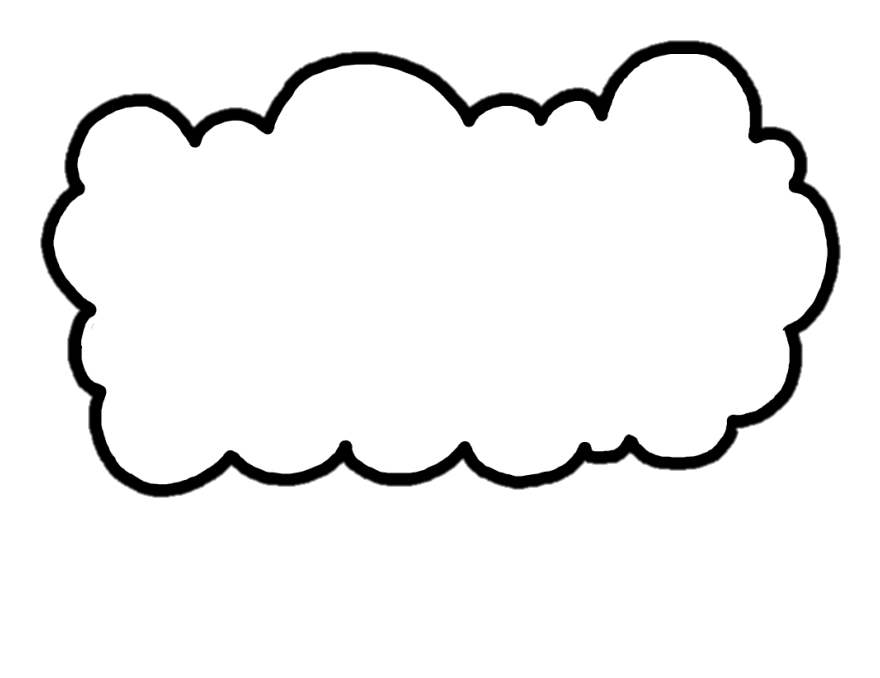 Khối lượng phân tử được tính theo đơn vị amu, bằng tổng khối lượng của các nguyên tử trong phân tử.
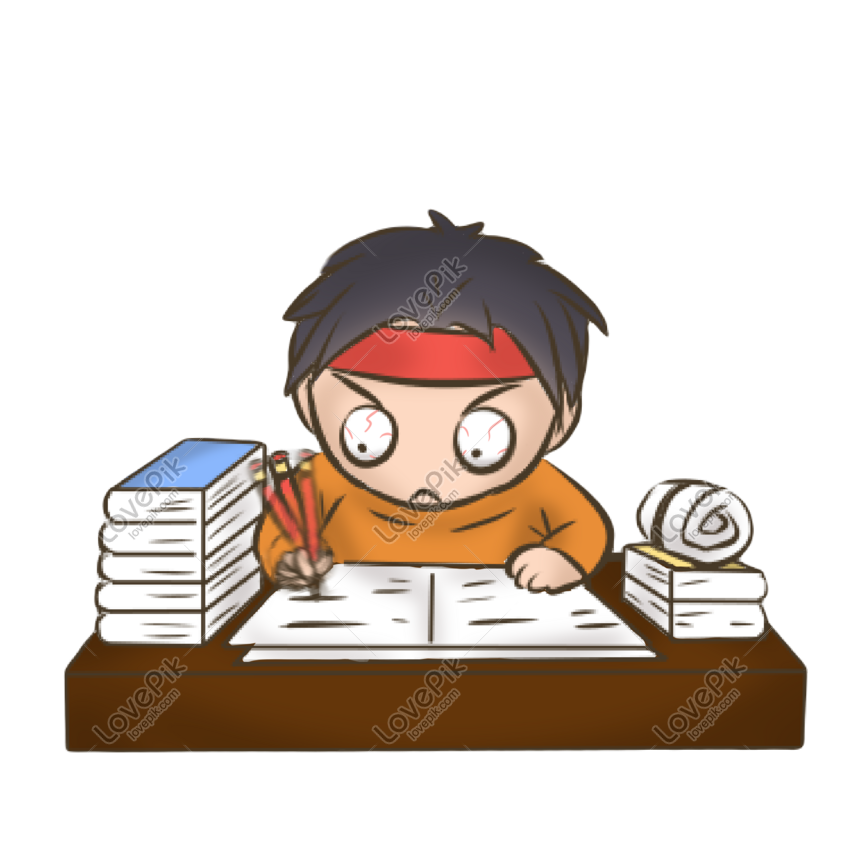 LUYỆN TẬP
Sử dụng giá trị khối lượng nguyên tử của một số nguyên tố trong bảng tuần hoàn để tính khối lượng phân tử của các chất được biểu diễn trong Hình 5.3a và Hình 5.3b
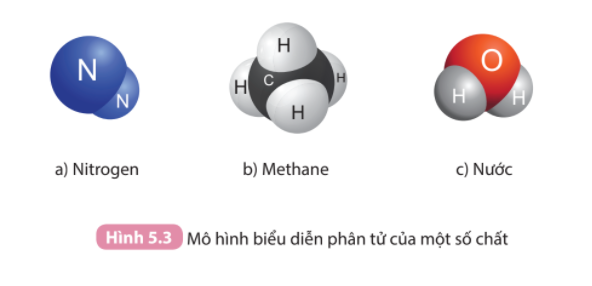 Lời giải
- Xét Hình 5.3a: phân tử nitrogen được tạo bởi 2 nguyên tử N (có khối lượng nguyên tử = 14)
⇒ Khối lượng phân tử của nitrogen bằng: 14.2 = 28 (amu)
- Xét Hình 5.3b: phân tử methane được tạo bởi 1 nguyên tử C (có khối lượng nguyên tử = 12) và 4 nguyên tử H (có khối lượng nguyên tử = 1)
⇒ Khối lượng phân tử của methane bằng = 12.1 + 1.4 = 16 (amu)
[Speaker Notes: - Hàng chục triệu chất hóa học đã biết được phân loại thành: đơn chất và hợp chất]
CỦNG CỐ
Câu 1: 
Trong số các chất dưới đây, thuộc loại hợp chất có:
A
B
C
D
Phosphorus
Aluminium
Khí hydrogen
Đá vôi
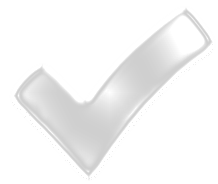 Câu 2: 
Đơn chất là những chất được tạo nên từ bao nhiêu nguyên tố hoá học?
A
B
Từ 1 nguyên tố
Từ 2 nguyên tố
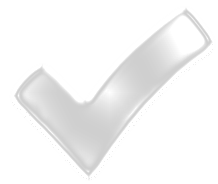 C
D
Từ 3 nguyên tố
Từ 4 nguyên tố 
trở lên
Câu 3: 
Chọn câu phát biểu đúng:
Hợp chất là chất được cấu tạo bởi:
A
1 nguyên tố hoá học
2 chất trộn lẫn với nhau
B
C
D
2 nguyên tố hoá học trở lên
3 nguyên tố hoá học trở lên
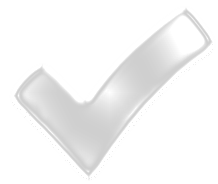 Phân tử Oxygen, hợp chất sodium, nguyên tố chlorine
A
Câu 4: 
Cách viết sau có ý nghĩa gì 5 O, Na, Cl2
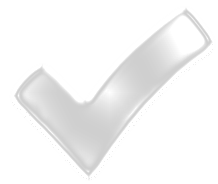 5 nguyên tử Oxygen,nguyên tử nguyên tố sodium, phân tử chlorine
B
Phân tử khối Oxygen, nguyên tử sodium, phân tử chlorine
C
5 phân tử Oxygen, phân tử sodium, nguyên tố chlorine
D
Câu 5: 
Hợp chất Alx(NO3)3 có phân tử khối là 213. Giá trị của x là:
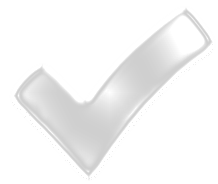 A
C
3
2
D
B
4
1
Câu 6: 
Trong số các chất dưới đây, thuộc loại đơn chất có:
B
D
A
C
Muối ăn
Khí Carbon dioxide
Nước
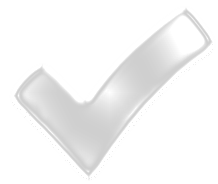 Mercury
Câu 7: 
Khối lượng phân tử của CH4 và H2O
CH4=15 amu, H2O=17 amu
B
A
CH4=16 amu, H2O=18 amu
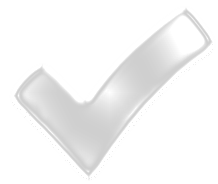 C
D
CH4=H2O=18 amu
Không tính được
Câu 8: 
 Để chỉ hai phân tử hydrogen ta viết:
A
C
B
D
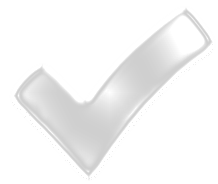 2H
4H2
4H
2H2
Câu 9: 
Chọn đáp án sai:
Carbon dioxide được cấu tạo từ 1 nguyên tố C và 2 nguyên tố O
Nước là hợp chất
A
B
C
D
Muối ăn không có thành phần chlorine
Có 2 loại hợp chất là vô cơ và hữu cơ
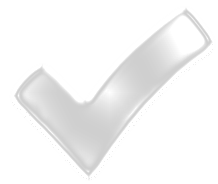 Câu 10: 
Cho các chất sau đâu là đơn chất hợp chất, phân tử: O, H2, P2O5, O3, CH4, CH3COOH, Ca, Cl2
D
B
C
A
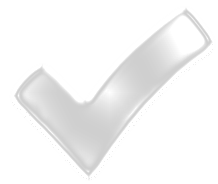 - Hợp chất: CH4, P2O5, CH3COOH
- Đơn chất: H2, Cl2
- Phân tử: O, Ca
- Hợp chất: CH4, P2O5, CH3COOH
- Đơn chất: O, Ca
- Phân tử: H2, Cl2
- Hợp chất; CH4, Ca
- Đơn chất: H2
- Phân tử: Ca
- Hợp chất:P2O5
- Đơn chất: O
- Phân tử: Cl2
Thank you!